Esme Church and her little-known cultural legacy in Bradford
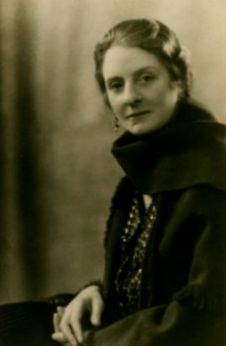 What can we find out about local significant people? Esme Church and her little-known cultural legacy in Bradford
[Speaker Notes: Image: © Bradford Playhouse Archive]
Bradford and British Cultural History
In 2025 Bradford became the UK’s City of Culture. This provided an opportunity to celebrate the city’s rich culture, both past and present.   
This resource enables young people to explore a less well-known cultural story in Bradford, alongside a study of aspects of wider British cultural history. 
It will enable young people to learn about 
the arts and in particular theatre in the twentieth century.
the impact of world events on theatre.
leading figures in the entertainment world connected to Esme Church
[Speaker Notes: Image: Source: Historic England Archive Ref: DP462818  - https://historicengland.org.uk/images-books/photos/item/DP462818]
Local Significant People: Esme Church
Key Stage: 3 – Culture and History
To learn about a significant person in Bradford’s history.
To gain a wider understanding of cultural life and developments in Bradford and beyond. 
To learn about cultural events in British history with significance in the locality.
To gain historical perspective by understand the cultural impact of national and world events.
To use the story of an individual to explore other key figures in British cultural history.
To locate Esme’s life experiences in a geographical context.
To understand shifts in society and terminology and how they have impacted on the theatre world.
To explore the theme of commemoration and the significance of place.
What makes a person significant?
Questions to ask about a person. 
Did they: 
make big changes in their lifetime?
make a lot of people’s lives better or worse?
change the way people think about something?
have a lasting impact on their locality, the country or the world? 
set a really good/bad example to people about how to live and behave?
[Speaker Notes: For this activity we’re using Ian ‘Dawson’s Model’ for significance criteria.]
How can we find out about local significant people?
?
Ask people who might know about them
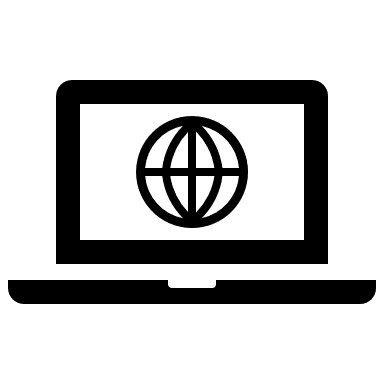 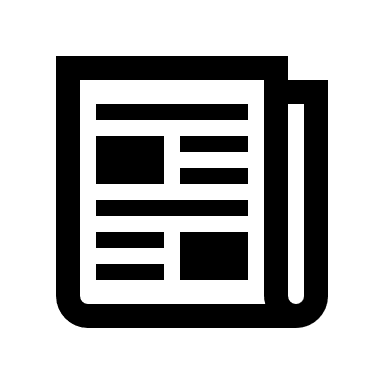 Use books and the internet to research them
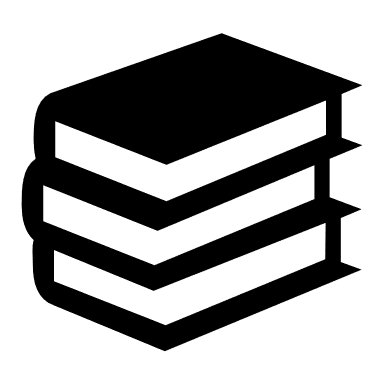 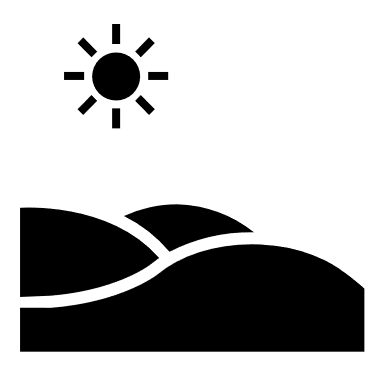 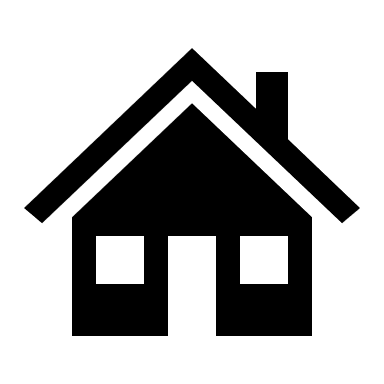 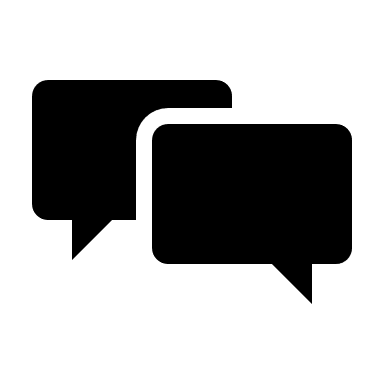 Find buildings and places connected to them
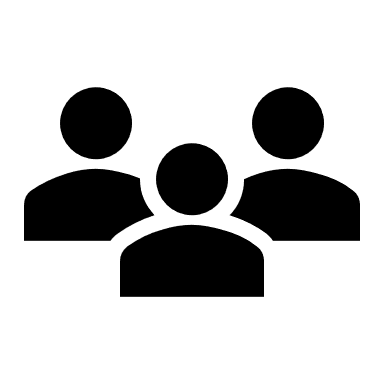 Who’s local to me?
How will I find out?
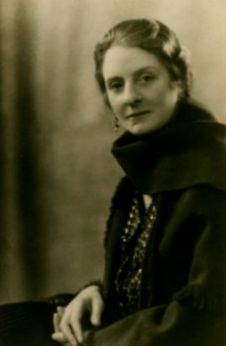 [Speaker Notes: Image: © Bradford Playhouse Archive]
How will I find out? – Print version
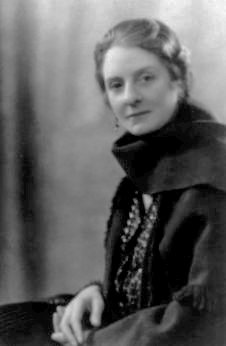 [Speaker Notes: Image: © Bradford Playhouse Archive]
Meet Esme Church
Esme Church
The woman in the picture is called Esme Church. 
As part of this enquiry, we will find out what she did and why she might be considered a person of significance for both Bradford and the UK.
We will ask :
Why does she matter to  Bradford?
[Speaker Notes: Image: © Bradford Playhouse Archive]
Changing terminology
Today both female and male performers refer to themselves as ‘actors’.
The entertainment industry has often been represented by traditional gender roles, but in recent years, there has been a noticeable shift in how language is used to describe those who perform in movies, television shows, theatre, and other media. 
As part of this movement, it was questioned why a distinction needed to be made between male and female performers, since the act of performing is the same, regardless of gender.
Consequently, one significant change has been the move towards calling female performers “actors” rather than the historically used term “actress.” 
This change reflects a broader cultural movement toward gender equality and challenges longstanding stereotypes. 
For this resource we will refer to Esme as an actress, as this is how she would have been known, and have recognised herself, in her lifetime.
[Speaker Notes: This can change to actor if felt more appropriate I just used it for hisrtoraical context but would defer to those with more expertise.]
Who was she? Some quick facts
Old Vic Theatre, London
Esme Church was a major figure in the history of 20th-century British theatre as an actress, theatre director and producer. 
She had a long and distinguished career, acting, directing and producing with important companies in the UK and overseas.
Her work in Bradford left a lasting impact on the cultural life of the city  and the surrounding area.
[Speaker Notes: Image: © Mr Paul Howard. Source: Historic England Archive Ref: IOE01/03436/18   - https://historicengland.org.uk/images-books/photos/item/IOE01/03436/18]
Where is West Yorkshire?
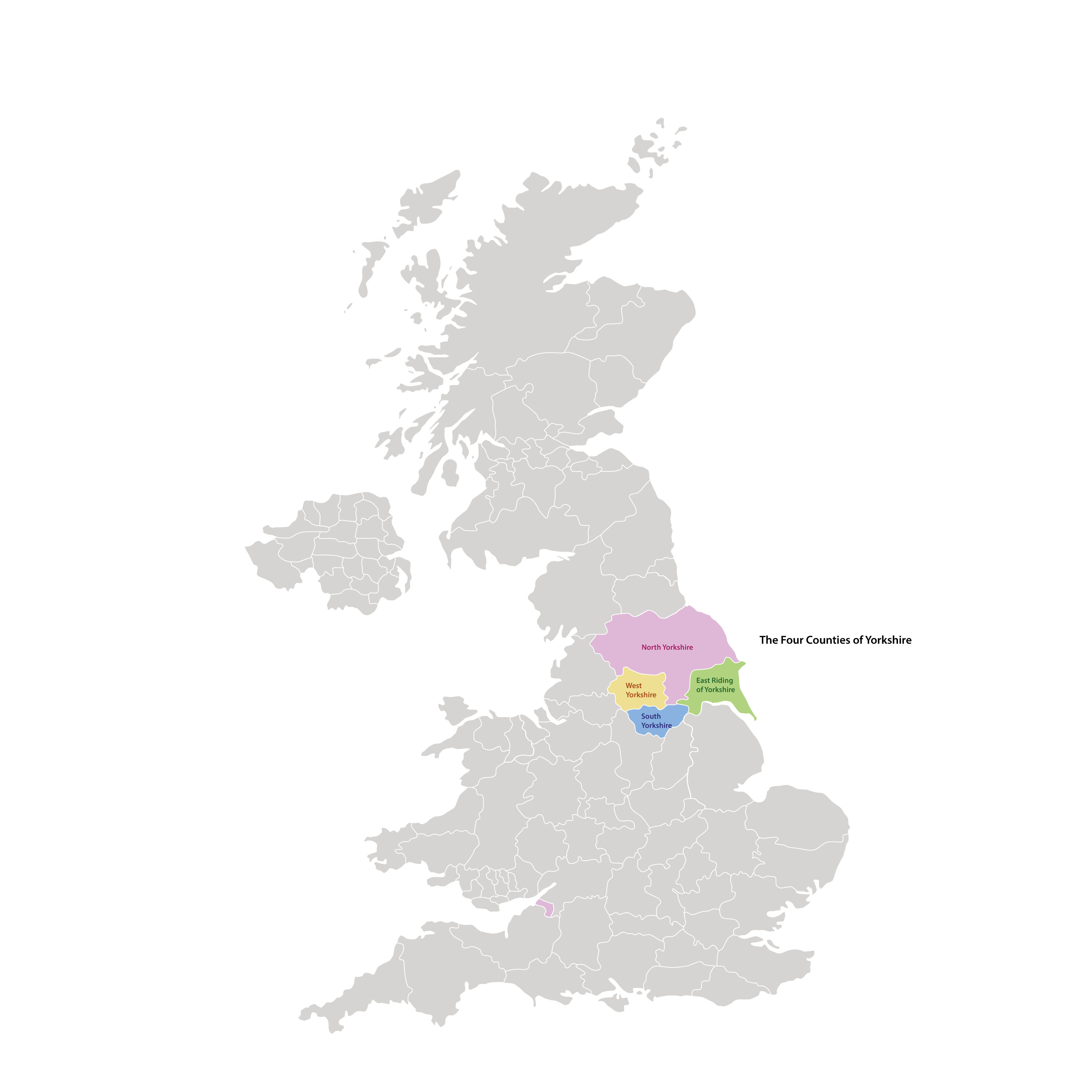 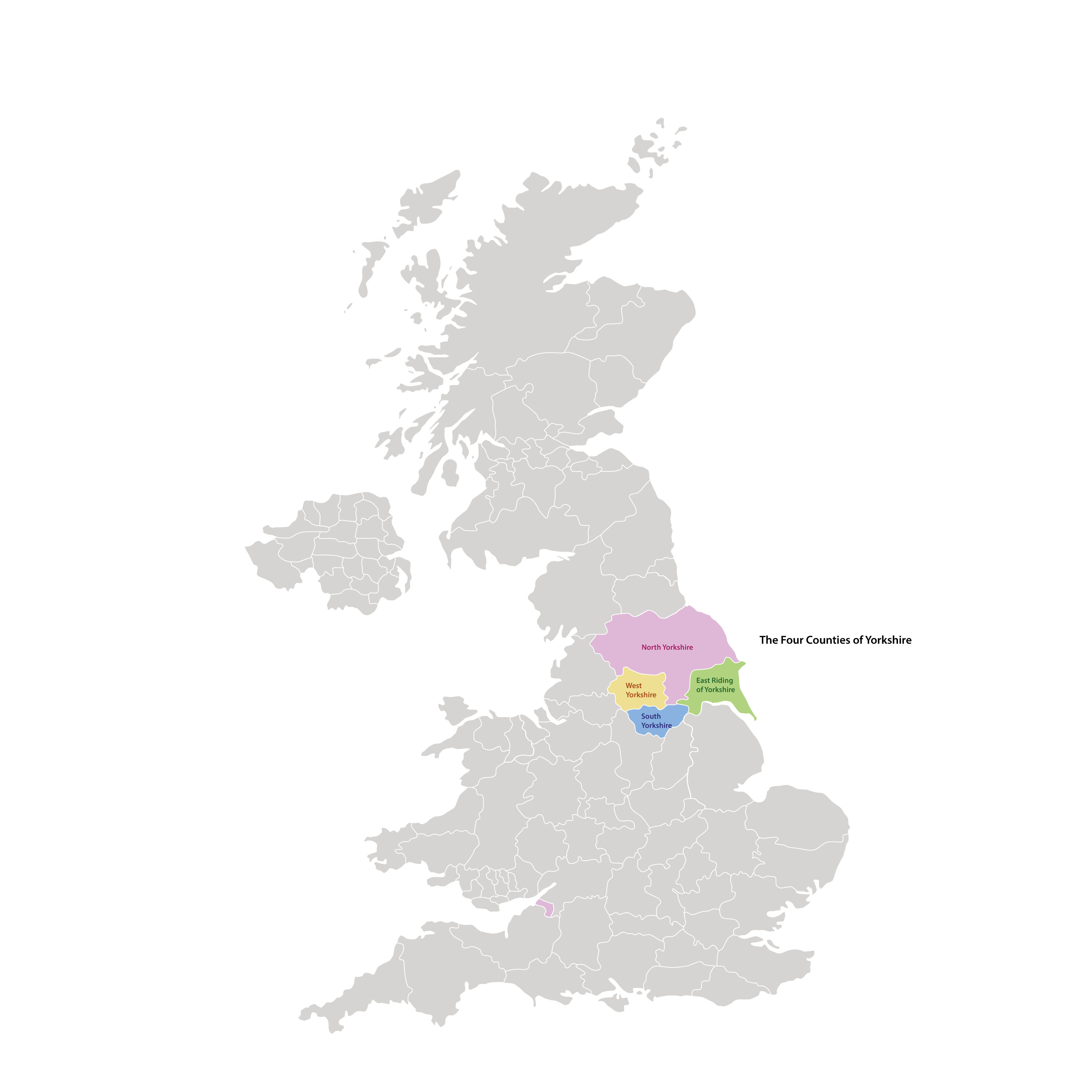 [Speaker Notes: Image: © Historic England Education]
Where is Bradford within West Yorkshire?
[Speaker Notes: Image: © Historic England Education]
Researching Esme Church
No one has yet written a biography of Esme. So much about her life remains unknown, especially her early acting career. 
Her career, personal life and addresses have been pieced together from official records and archives. However, gaps remain both in her story and in the history of places she was linked to in Bradford.
We begin to learn more during the First World War, when she became involved in something of national significance.
Early Life
Esme Church was born at 24 Grove Road, Marylebone, London on 11 February 1893.
She was the younger of two children born to Henry George Church, a solicitor, and his wife Annie Collins.
By 1911 her family was living at Park View, Roehampton Lane, Putney, London.
ACTIVITY:
Find out who would have been on the throne when Esme was born and what was London like at this time.
24 Grove Road today (2025)
[Speaker Notes: Image: © Google Maps 2025
Question : Who would have ben on the throne when Esme was born ?


Tried to locate the house – it looks like it may have been demolished .]
Aspiring actress
After leaving school, Esme set her sights on becoming an actress.
While most actors of the time trained on the job, she was fortunate to study at two of London’s top drama schools. These were The Guildhall School of Music and Drama and the Royal Academy of Dramatic Art (RADA). 
Living in London may have helped her ambitions.
ACTIVITY:
Find out more about these two prestigious acting schools and which famous actors went to them.
Royal Academy Dramatic Arts
[Speaker Notes: Image: Mark Ramsay from London, CC BY 2.0, via Wikimedia Commons - https://commons.wikimedia.org/wiki/File:Architectural_sculpture,_RADA.jpg]
Entertainment During the First World War
We don’t know much about Esme at the start of the war. 
Theatres at the time faced many challenges. These were caused by shortages of young male actors, Zeppelin raids, poor transport, and the 1916 Entertainment Tax, which raised ticket prices. 
Theatre workers were not considered a 'reserved occupation' which meant that they could be enlisted into the armed forces. However, theatres were valued for boosting morale and spreading propaganda. 
With packed audiences, Esme likely found work during this time.
REFLECTION:
Why is keeping morale high in war time important?
[Speaker Notes: Image: IWM (Art.IWM PST 13720) - https://www.iwm.org.uk/collections/item/object/31687]
Entertainment During the First World War - Background
During wartime, with more men called into the armed forces, there may have been more opportunity for actresses to be able to work in varied roles within theatre, such as directing or management.
While not new, such versatility became more common due to the industry's rapid expansion. 
As women's social roles evolved, actresses grew more aware of their power to shape their own careers.
ACTIVITY:
How did the war affect opportunities and changing attitudes to women?
Playhouse Theatre, London (1913)
[Speaker Notes: Image: Source: Historic England Archive Ref: BL22233 https://historicengland.org.uk/images-books/photos/item/BL22233]
1916 – War Entertainers
In 1916, Esme was invited to join a groundbreaking all-female dance group led by an actress and women’s rights campaigner called Lena Ashwell. 
The group gave regular concert parties for British soldiers on the Western Front. 
Lena also helped organise fundraising concerts back in England.
REFLECTION:
Why do you think entertaining the troops proved so popular?
A group at Lena Ashwell's special matinee at the Lyric Theatre on 29 June 1917, in aid of the Concerts at the Front Fund
[Speaker Notes: Image: © Alamy Ref: 2RAACHY




Written in 1916 for the Strand Magazine by celebrated actress Miss Lena Ashwell (1872-1957), the article is entitled ‘A Year’s Music at the Front’, and reports upon the mission to bring uplifting concert music to soldiers during World War One.  The article brings alive the positive impact the ‘concerts for the Front’ programme had on the mental and physical health of the troops, as well as Lena Ashwell’s energetic  and inspirational personal involvement in this scheme.

https://blog.maryevans.com/2014/07/music-morale-lena-ashwell-and-the-healing-power-of-concerts-at-the-front.html]
Lena Ashwell (1872-1957)
Lena Ashwell (1900s)
Lena Ashwell was the first person to organise large-scale entertainment for troops on the frontline during World War I. 
Though she had a long stage career, she is best remembered for her off-stage contributions. 
Before the war, she ran a London theatre and was active in the suffrage movement, leading both the Women’s Tax Resistance League and the Actresses’ Franchise League. 
For her wartime efforts in France and Belgium, she was awarded an OBE in 1917.

Find out more at ‘Lives of the First World War’
RESEARCH:
What did Lena & Esme have in common?
What influence might Lena have had on Esme?
[Speaker Notes: Image: © National Portrait Gallery, London - NPG x193609 - https://www.npg.org.uk/collections/search/portrait/mw247024/Lena-Ashwell-ne-Lena-Margaret-Pocock-later-Lady-Simson]
A Year’s Music at the Front
A recently discovered article by Lena Ashwell in The Strand Magazine (1916), highlighted how music was used to boost morale and aid recovery on the Western Front. 
It vividly captured the positive impact of the ‘’Concerts for the Front’ on soldiers’ mental and physical health. It showcased Ashwell’s energetic, hands-on role in the initiative.
She believed that: “The men welcome the music as if they were hungry and thirsty for the beauty and comfort of it…”
REFLECTION:
Why do you think the discovery that music could lift spirits and help heal soldiers was a surprising and significant breakthrough?
[Speaker Notes: Image: Screen shot from - https://blog.maryevans.com/2014/07/music-morale-lena-ashwell-and-the-healing-power-of-concerts-at-the-front.html 
Music & Morale - Lena Ashwell and the healing power of concerts at the front, from the Strand Magazine in 1916, the article is entitled ‘A Year’s Music at the Front’]
After World War One
Cover of Jane Clegg (2019)
Esme continued working with Lena Ashwell after the war. 
In 1921, she made her London stage debut in Cicely Hampton’s The Child in Flanders at the Lyric Theatre London. This was the first of several seasons with the Lena Ashwell Players. 
In 1926, she earned "high distinction" in the title role of a bored housewife in St. John Ervine’s Jane Clegg at the Century Theatre.
[Speaker Notes: Image: From Amazon - https://www.amazon.co.uk/Jane-Clegg-Play-Three-Acts/dp/0469102810]
1921 - No fixed address
7 Elm Place, London (2017)
The 1921 census lists Esme as having “no fixed place.” This was possibly due to her life as an actress, moving from town to town. 
By 1929, she was living with fellow actress and composer Kate Coates at 55 Cadogan Lane, Chelsea. 
She remained there until 1936 or 1937 before moving to 7 Elm Place, South Kensington.
REFLECTION:
How would the life of an actor impact their home life?
[Speaker Notes: Image: © Google Maps 2025]
1927 - The Old Vic Company
The Old Vic, London (1928)
In 1927, Esme joined the Old Vic Company under the leadership of theatre pioneer Lilian Baylis. 
Over the next four years, Esme played major roles in Shakespeare productions, including Viola (Twelfth Night), Lady Macbeth, Gertrude (Hamlet), and Mistress Page (The Merry Wives of Windsor). 
She also toured in works by Ibsen and Sheridan. These touring experiences deeply shaped her commitment to regional theatre.
REFLECTION:
How might working in regional theatre have influenced Esme?
[Speaker Notes: Image: Source: Historic England Archive Ref: BL29558   - https://historicengland.org.uk/images-books/photos/item/BL29558]
Lilian Baylis (1874 –1937)
Esme was likely influenced and inspired by Lilian Mary Baylis, the successful producer and manager of the Old Vic, with whom she worked. 
Baylis also managed Sadler's Wells theatre, founded the English National Opera and English National Theatre, and established a ballet company that became The Royal Ballet.
During her lifetime she received an honorary master's degree from Oxford (1924), only the fourth ever awarded to a woman. 
She was made a Member of the Order of the Companions of Honour (1929), and Birmingham University awarded her an honorary doctorate (1934).
REFLECTION:
What do these honours tell us about how Lilian was seen in her lifetime?
[Speaker Notes: Image: © National Portrait Gallery, London – NPG x198182 - https://www.npg.org.uk/collections/search/portrait/mw262946/Lilian-Mary-Baylis]
1931 - Greyhound Theatre, Croydon
The Greyhound Theatre, London (1927)
In 1931 Esme moved to a new role when she was appointed Artistic Director at the Greyhound Theatre, Croydon. 
Over the next two years, she directed plays by Henrik Ibsen, Somerset Maugham and Arthur Wing Pinero and casts including Margaret Rutherford, Donald Wolfit and May Whitty. 
Margaret Rutherford (a well-known actress of the time) described Esme as ‘a brilliant woman, a wonderful producer’.
[Speaker Notes: Image: Source: Historic England Archive Ref: BL28781/002  - https://historicengland.org.uk/images-books/photos/item/BL28781/002]
1933 - Returns to the West End
Laurence Olivier as Hamlet and Esme Church as Gertrude, Old Vic (1937)
In 1933 Esme returned to acting and joined Tyrone Guthrie’s production of Dorothy Massingham’s The Lake.

In the same year she played Gertrude in Shakespeare’s Hamlet at the Shakespeare Memorial Theatre in Stratford-upon-Avon.
[Speaker Notes: Image: © Alamy Ref: WHAYBP]
1936 - Appointed head of the drama school
Michael Redgrave as Orlando and Edith Evans as Rosalind, Old Vic (1936)
In 1936, Esme became head of the Old Vic drama school and was invited by Lilian Baylis to direct As You Like It, featuring Michael Redgrave, Edith Evans, and Alec Guinness. 
She also directed Ibsen’s Ghosts at the Vaudeville Theatre and Buxton Opera House, later filmed for television.
In 1938-9 she directed Sheridan’s The Rivals at the Old Vic and The Devil’s Disciple at the Buxton Festival.
[Speaker Notes: Image: © Alamy Ref: FF985B]
1939 – European performances
Map of Europe (2025)
With the onset of the Second World War, Esme left London and by 1939, was living at 17 Roberts Avenue, Manchester. 
She began a tour with the Old Vic, performing in Europe and Egypt and  also attended translated Shakespeare and ancient Greek dramas in Greece.
 Esme said, “there is nothing like the living theatre for teaching a nation how another nation thinks,” adding that such exchanges would be key to post-war reconstruction. (The Scotsman, 15 May 1940)
ACTIVITY:
What do you think Esme meant by her statement to The Scotsman newspaper?
[Speaker Notes: Image: © Google Maps 2025]
1939 - Evacuation
When the Second World War began, Esme and the Old Vic Company, including many of her students, were evacuated to Burnley, Lancashire. 
The 1941 opening show’s programme declared: “For too long London and the great metropolitan cities have owned altogether too much of the cultural life of the country... [now] the treasures and art and culture [are dispersed] throughout a wider area of the land, and a wider range of the people.” From Burnley, the group toured towns and cities across England.
ACTIVITY:
Explain what you think is meant in the quote from the opening show’s programme?
[Speaker Notes: Image: Historic England Education]
1943 – Arrives in Bradford
Bradford Playhouse (2010)
To the surprise of her friends, Esme accepted the role of Director at the amateur Bradford Playhouse theatre. Some might have seen this as a step down from her successful West End career. 
Esme was certain it was where she wanted to be. In summer 1943, she settled in Halifax and began her work with the Playhouse. She was invited to produce two plays for a new city drama festival.
The idea of launching a festival to “make a splash” came from celebrated Bradford-born author J.B. Priestley, who had founded the amateur-run Playhouse in 1937.
REFLECTION:
Why might Esme’s decision to stay in the North have shocked some people?
[Speaker Notes: Image: Bradford Playhouse, Chapel Street by Stephen Armstrong, CC BY-SA 2.0, via Wikimedia Commons - https://commons.wikimedia.org/wiki/File:Bradford_Playhouse,_Chapel_Street_-_geograph.org.uk_-_2068568.jpg]
1943 – Impresses and impressed with Bradford
Bradford Telegraph & Argus original building (2007)
Esme’s festival productions earned glowing reviews. She used her experiences at the Old Vic to bring a new flair to Bradford performances.
Soon she was appointed as Vice-President of the Playhouse. 
She loved working there and praised the amateur company’s dedication, calling them “full of enthusiasm”. (Bradford Telegraph & Argus, 14 June 1943)
She also saw this as an opportunity for “experimental productions”.
REFLECTION:
Why might Esme have felt more able to be experimental in Bradford than when she worked at the Old Vic in London?
[Speaker Notes: Image: Source: Historic England Archive Ref: DP032952 - https://historicengland.org.uk/images-books/photos/item/DP032952]
1944 - Artistic Director at the Playhouse.
Bradford Playhouse (2009)
In 1944, she staged three plays, including Macbeth and a new Brontë-themed work. 
In August, Esme became Artistic Director at the Bradford Playhouse.
Over six years she produced a wide range of plays, from classics like Shaw’s The Apple Cart and Shakespeare’s Much Ado About Nothing to contemporary works such as Behrman’s No Time for Comedy and Valency’s The Thracian Horses.
[Speaker Notes: Image: John Grayson, CC BY-SA 2.0, via Wikimedia Commons - https://commons.wikimedia.org/wiki/File:Bradford_Playhouse_-_geograph.org.uk_-_1566813.jpg]
1945 – Post war decisions
There were divided opinions over whether the Old Vic company should return to London.
Some wanted to go back and rebuild, whilst others felt they should stay out in the provinces.
Perhaps as most anticipated, the decision was made to return to London.
Except for Esme, who wanted to remain in the north and chose to stay in Bradford.
REFLECTION:
What might have influenced Esme’s decision to stay in the North?
[Speaker Notes: Image: Historic England Education]
1946 – Theatre School
Esme revitalized the theatre through education initiatives and outreach, turning it into a thriving success.
The first auditions for her new Theatre School were held in July 1946, and the Bradford Civic Playhouse Theatre School opened that September, initially using the Playhouse premises. 
Driven by her passion for theatre and commitment to excellence, Esme aimed to provide students from Bradford and the North with drama training equal to that in London. She may well have offered some a rare escape from a future in mills and factories.
[Speaker Notes: Image: Frank Finlay - http://frankfinlay.net/Doreen-Finlay/doreen-finlay.html]
Top Quality Training
Esme ran audition-based classes for adults and children, with youth sessions on Saturdays and evenings.
Students paid weekly fees and were trained in acting skills, including voice, movement, and, for some, losing their Bradford accent. 
Her school also offered hands-on training for designers, directors, and producers, earning a reputation as one of the region’s top drama schools.
[Speaker Notes: Image: Frank Finlay - http://frankfinlay.net/Doreen-Finlay/doreen-finlay.html]
Quality Tutors
Rudolf Laban
Esme’s high standards meant that she could employ the best theatre talent as her tutors. 
She recognized the value of Rudolf Laban’s work, bringing him in to teach Movement. He was later joined by his assistant, Geraldine Stephenson, and also enlisted experimental director Michel Saint-Denis.
ACTIVITY:
Can you find out more about the work of these two men?
[Speaker Notes: Image: Anonymous, Unknown author, Public domain, via Wikimedia Commons - https://commons.wikimedia.org/wiki/File:Labanotation1.jpg]
Famous alumni
Famous alumni
The Bradford drama school Esme founded launched the careers of major theatre stars, including Bernard Hepton, Billie Whitelaw, Tom Bell, Edward Petherbridge, and Robert Stephens. 
They gained early experience with the Northern Children’s Theatre Company, which toured Yorkshire and was featured in a BBC radio programme in April 1951.
Esme also promoted Dorothy Heathcote. It was here she began a highly successful career as an innovative drama teacher.
ACTIVITY:
What can you find out about Dorothy Heathcote?
[Speaker Notes: Images: Public domain, via Wikimedia Commons - https://commons.wikimedia.org/wiki/File:Billie_Whitelaw.jpg 
By Unknown - Original publication: UnknownImmediate source: http://liambluett.com/100-favourite-actors/, Fair use, https://en.wikipedia.org/w/index.php?curid=44140281 - https://en.wikipedia.org/wiki/Tom_Bell_(actor)#/media/File:Actor_Tom_Bell.jpg 
EDPETH, CC BY-SA 3.0, via Wikimedia Commons - https://commons.wikimedia.org/wiki/File:Portrait_of_Edward_Petherbridge,_2007.jpg 
Find a Grave, database and images (https://www.findagrave.com/memorial/10056325/robert_graham-stephens: accessed April 15, 2025), memorial page for Sir Robert Graham Stephens (14 Jul 1931–12 Nov 1995), Find a Grave Memorial ID 10056325; Cremated; Maintained by Find a Grave.]
1947 – Children’s theatre
An illustration of The Tinderbox
Founded by Esme in 1946, the Children's Theatre was her pride and joy. 
In May 1947, her long-held dream became reality with its first production, a dramatisation of Hans Christian Andersen’s The Tinder Box, co-produced with Rudolf Laban.
[Speaker Notes: Image: Alfred Walter Bayes, Dalziel Brothers, Public domain, via Wikimedia Commons - https://commons.wikimedia.org/wiki/File:The_Tinder_Box_1.jpg]
1947 - Bradford Centenary Pageant
Esme was greatly in demand locally and gave numerous talks about encouraging regional theatre across the region. 
In 1947 she helped with the casting and direction of the Bradford Centenary Pageant, which was held in Peel Park. 
The Playhouse flourished during these years and achieved financial stability as well as an increased membership, which numbered around 2,000 by 1946.
[Speaker Notes: Image: https://www.flickr.com/photos/bradford_timeline/7567360922]
1949 - Northern Theatre School
26 Chapel Lane, Bradford
In 1949 tensions began to arise within the Playhouse. These were mainly caused by the committee feeling that her Playhouse commitments were at odds with her theatre school.
Sadly these led Esme to resign as Artistic Director in June 1949. 
Undeterred, she bought 26 Chapel Street in July, making it the new home of her renamed Northern Theatre School. 
Around the same time, she and her close friend, stage designer Molly MacArthur, purchased a home in Horsforth near Leeds.
[Speaker Notes: Image: © Google Maps 2025]
1950s - Branching out
Freed from the responsibilities of overseeing the Playhouse, Esme was able to take on other jobs, both as a producer and an actress. 
In 1951 she was involved in the production of the York Mystery Plays. 
In 1953, she produced The Passing Show with the Northern Children’s Theatre, opening in Halifax on 5 October and touring the north, including a run at Bradford’s Civic. The cast included Coronation Street’s Bryan Mosley and TV producer Michael Darlow.
In 1954, she joined The Matchmaker in Edinburgh, which transferred to The Haymarket.
[Speaker Notes: Image: Frank Finlay - http://frankfinlay.net/Doreen-Finlay/doreen-finlay.html]
1950s – Leaving Bradford
The end of The Matchmaker in July 1955 brought Esmé a less hectic life.
Though no longer local, she continued weekend trips to Bradford to oversee the Northern Children’s Theatre, which gave its final shows in early 1958. The theatre school’s closing date is unknown. 
Esme and Molly sold their Horsforth home, along with 26 Chapel Street in Bradford in July 1959.
[Speaker Notes: Image: https://theatricalia.com/play/425/the-matchmaker/production/8tf]
1960s-70s – Acting & retirement
After leaving Bradford, Esmé resumed acting, with her final stage role in 1962 as Madame de Rosemond in the RSC’s The Art of Seduction at the Aldwych. 
She later appeared in several BBC series, including Vanity Fair (1967) and Sense and Sensibility (1971).
Esme retired firstly to Kent, then to Oxfordshire and finally to Gloucestershire, continuing to live with Molly MacArthur as she had in Horsforth.
Molly died in January 1972 and four months later Esme, aged 79, died on 31 May 1972.
[Speaker Notes: By BBC TV - https://austenprose.com/2009/12/29/sense-and-sensibility-1971-%E2%80%93-movie-review/, Fair use, https://en.wikipedia.org/w/index.php?curid=67353575]
Reflecting on the Life of Esme Church
Reflecting on the Life of Esme Church:
Activities to help you to reflect on the life of  Esme Church.
[Speaker Notes: Image: © Bradford Playhouse Archive]
Celebrating Esme’s achievements in Bradford
New Play
Few people have heard of Esme Church despite all that she achieved in the world of acting and directing. 
Her story has never been recorded, and she has no official biography.
As a result, Esme’s significance has been much overlooked since her death.
Blue Plaque
[Speaker Notes: Image: https://chapelstreetstudio.coop/work/northern-school/]
ACTIVITY: Thinking about Influences
Look back at Esme’s life and career. She lived through many world events, travelled extensively and met many talented people in the theatre world.
Esme lived through two world wars. Explain how they influenced & impacted her life and career.
Esme was born a Londoner. How did her many theatrical tours influence her life choices?
Esme met many people in her career. Choose two mentioned in this resource and explain how they might have had an influence on her life?
Which experiences might you consider to have had the most influence on Esme's successful career?
RESEARCH: Exploring Cultural Figures of the Twentieth Century associated with Esme Church
Esme Church worked with many famous actors and directors as well as teaching and encouraging young talent.

Choose one or more of the people mentioned in this resource and investigate further about their own life stories.
Some examples might be :
Lena Ashwell
Lilian Bayliss
Canon Samuel Barnett and his wife Henrietta
Dorothy Heathcote
RESEARCH: Exploring 20th Century Theatre
Esme Church appeared in or directed many classics such as Shakespeare and many of the great theatrical plays of the Twentieth century. 
Choose one of the plays which are mentioned in this resource and investigate further.
Find out about:
The playwright
The plot of the play
Characters in the play
Any notable productions
Any notable actors associated with the play
RESEARCH: Northern Theatre Students
Many students of the Northern Theatre school had very successful careers.
Some of these are below. Choose one or more to reserch and find out more about their story:
Bernard Hepton, 
Billie Whitelaw
Tom Bell, 
Edward Petherbridge
Robert Stephens
Maybe you can find more?
ACTIVITY: Thinking about Significance
Esme was greatly admired and won many awards in her lifetime. However, since her death she has been largely forgotten and her significance in the theatre world has been largely overlooked.
Do you think she should still be recognised as an important person in twentieth century theatre? 
List what you think might have been her major achievements in British theatre  
What impact would you say Esme had on the cultural life of the city of Bradford ?
What would you say were her greatest achievements in life ?
How do you think she should be remembered?
What makes a person significant? 2
ACTIVITY:
Return to the original criteria – which of them make Esme Church a significant person?
Questions to ask about a person. 
Did they: 
make big changes in their lifetime?
make a lot of people’s lives better or worse?
change the way people think about something?
have a lasting impact on their locality, the country or the world? 
set a really good/bad example to people about how to live and behave?
[Speaker Notes: For this activity we’re using Ian ‘Dawson’s Model’ for significance criteria.]
2016 Remembering Esme’s achievements - A new play
Two events are helping people to be reminded of Esme's achievements.
A new play, 'The Northern School' was written by Mick Martin.
It was set in Bradford at the time of Esme’s years at The Northern School. 
The play was produced at the Bradford Playhouse by Jude Wright, from Bent Architect, in 2016.
The story told of a group of aspiring actors.
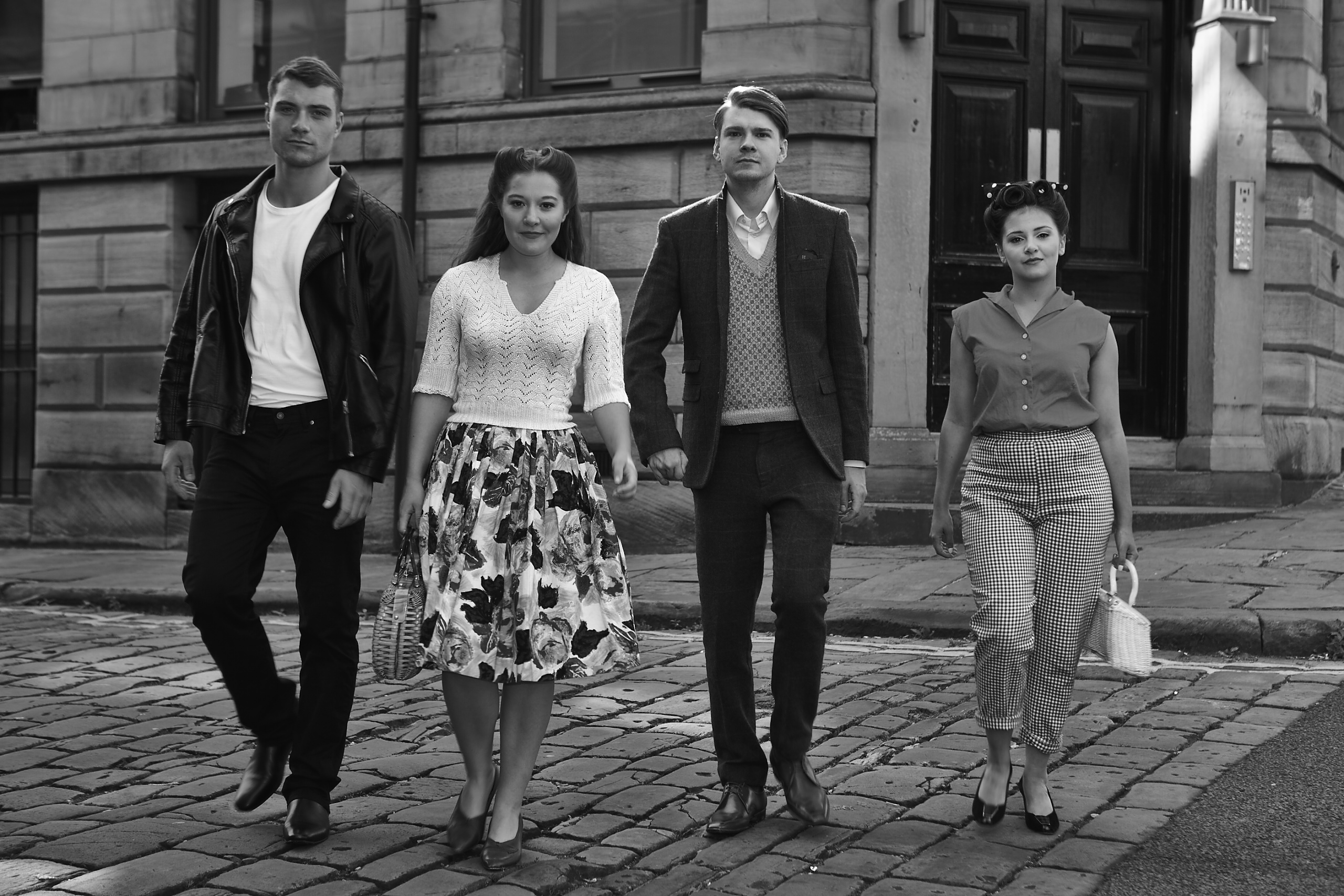 Actors in ‘The Northern School’
[Speaker Notes: Image: With permission John Chilton - http://www.bentarchitect.co.uk/uploads/4/9/7/0/49701671/northern_school_1.jpg]
2025 Remembering Esme’s achievements
A Blue Plaque 

In 2025 Esme’s contribution has been celebrated with a blue plaque in the centre of Bradford.
The plaque may inspire future generations of drama students and theatre-goers and helps bring her life and achievements to more widespread attention.
Historic England's national blue plaque
Historic England's national blue plaque scheme celebrates people from all walks of life who have made a significant contribution to human welfare or happiness; and/or have made an exceptional impact in their field, community or on society at large.
The national scheme is run by Historic England on behalf of the Department for Culture, Media and Sport (DCMS).
An Historic England national blue plaque
[Speaker Notes: HE Image]
ACTIVITY: Blue Plaque
Commemorating
Imagine you are writing a plaque commemorating Esme Church.
Think about what she achieved and why she should be remembered.
What would you write?
You have 25 words to commemorate Esme.
[Speaker Notes: Need  a blank if possible]
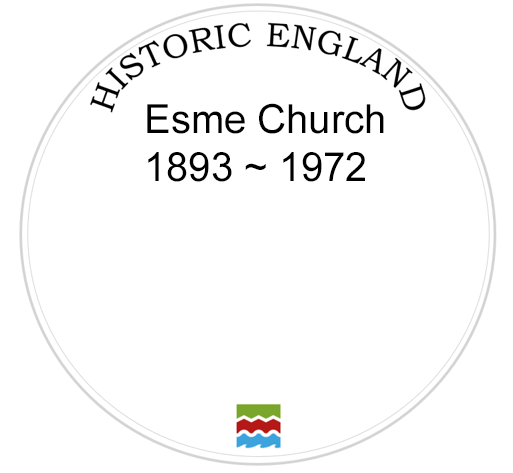 You have 25 words to commemorate Esme
Locating the Plaque in Bradford
This was tricky ! Here were some places that were considered:
No. 17 Chapel Street, Bradford. Rooms in this former wool warehouse were rented by the Playhouse as rehearsal and storage spaces. This was also the address Esme gave when she signed the mortgage papers for both 26 Chapel Street, Bradford and Owlet Grange, Horsforth
No. 5 Cater Street, Bradford was taken on by the Playhouse in 1949, to accommodate the Northern Theatre School, but it is not clear exactly how this building was used.
No. 26 Chapel Street, Bradford, was the home of the Northern Theatre School and the Northern Children’s Theatre Company from 1949 until around 1959 when Esme sold it. So, it was Esme’s workplace for nearly a decade. She had bought it with Molly MacArthur in 1949.
Owlet Grange, Horsforth was where Esme and Molly MacArthur lived. They bought it in 1949 and sold it in 1959.
Bradford Civic Playhouse at 4-12 Chapel Street, Bradford, which dates from 1937. It was closely associated with Esme, who worked here as its Artistic Director from 1944 to 1950.
Look at the possible locations & complete this table
Look at the possible locations & complete the table
And the winner was…
26 Chapel Lane, Bradford
No. 26 Chapel Street, as it was the base for the Northern Theatre School, which trained a generation of northern drama students through the programme of the Northern Children’s Theatre Company.
It would also attract much interest given its closeness to the Playhouse. 
Moreover, the building’s former life as the home of such an influential drama school is not apparent today and so its commemoration would make apparent this otherwise hidden historical association.
[Speaker Notes: Image: © Google Maps 2025]
Why not the Playhouse?
Bradford Playhouse (2009)
Her time at Bradford Civic Playhouse formed an important chapter within the history of the Playhouse, but it can be argued that Esme’s most important contribution was running the Northern Theatre School at 26 Chapel Street. 
Her relations with the management of the Playhouse were not always harmonious and she relished the freedom she gained after resigning her position here. 
In addition, the Playhouse is best known for its connection with the writer J. B. Priestley, who was President from 1932 until his death in 1984 and led the campaign to build its current home, which opened in 1937. There is also already a plaque to him the theatre’s foyer.
[Speaker Notes: Image: John Grayson, CC BY-SA 2.0, via Wikimedia Commons - https://commons.wikimedia.org/wiki/File:Bradford_Playhouse_-_geograph.org.uk_-_1566813.jpg]
REFLECTION: Commemoration
Why commemorate Esme Church?
Does commemoration matter?
Why commemorate Esme Church in Bradford?
Is place important in commemoration?
Find out more about commemoration in our Teaching Activity: Who, how, why do we remember?